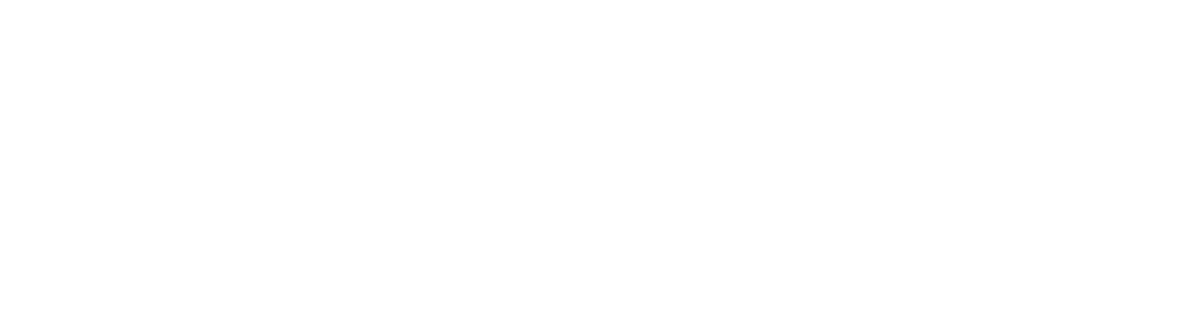 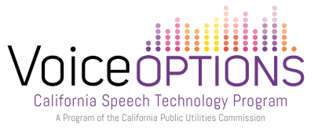 APPLE iPAD ACCESSIBILITY FEATURE OVERVIEW
Please visit Apple’s website at https://www.apple.com/accessibility/ipad/ for more information on Accessibility features.
LEARNING OBJECTIVES
There are more than 150 Accessibility features built into the iPad to complement the user’s vision, hearing, and motor skills.
By the end of the training, you will:
Be familiarized with many of the iPad Accessibility features
Be able to discern who would benefit from which Accessibility features
[Speaker Notes: Powerful assistive features are built into the iPad to complement the user’s vision, hearing, motor skills, and literacy.

By the end of the training, you will:
Be familiarized with many of the iPad Accessibility features
Be able to discern who would benefit from which Accessibility features]
VISION ACCESSIBILITY FEATURES
Vision Accessibility features include:
Audio Descriptions
Dark Mode
Dictation
Display Accommodations
Font Adjustments
Magnifier
Siri
Speak Screen
VoiceOver
Zoom
[Speaker Notes: Vision Accessibility features include:

Audio Descriptions: Watch movies with detailed audio descriptions of every scene on your iPad. Movies with audio descriptions are displayed with the AD icon in the iTunes Store.
Dark Mode: Dark Mode transforms every element on your screen with a new dark color scheme. Light text against darker backdrops in Mail, Safari Reader, Calendar, and more makes everything easier to read in low lighting conditions.
Dictation: Dictation lets you talk where you would type. Tap the microphone button on the keyboard, say what you want to write, and your iPad converts your words (and numbers and characters) into text.
Display Accommodations: You can invert colors, reduce white point, enable grayscale, or choose from a range of color filters to support different forms of color blindness or other vision challenges.
Font Adjustments: When you activate Larger Dynamic Type, the text inside a wide range of apps, including Calendar, Contacts, Mail, Messages, Music, Notes, Settings, and even some third-party apps, is converted to a larger, easier-to-read size.
Magnifier: Magnifier works like a digital magnifying glass. It uses the camera on your iPad to increase the size of anything you point it at, so you can see the details more clearly.
Siri: Siri is a virtual assistant that uses voice queries to answer questions, make recommendations, and perform actions. Siri adapts to a user’s individual language usage, searches, and preferences.
Speak Screen: If you have a hard time reading the text on your iPad, use Speak Screen to read your email, iMessages, web pages, and books.
VoiceOver:
Zoom: Magnifier is not the only magnification tool on the iPad. Zoom is a built-in screen magnifier that works wherever you are on your iPad. And it works with all Apple App Store applications.]
VISION ACCESSIBILITY: SIRI
Virtual assistant
Listens to requests and performs actions accordingly 
Understands context
The more you use it, the better it understands your meaning
[Speaker Notes: Siri is a virtual assistant on the iPad who listens to your requests and performs actions accordingly. Siri understands context and the more you use it and make corrections when you're misinterpreted, the better it gets at understanding what you mean.]
VISION ACCESSIBILITY: VOICEOVER
Navigate iPad using gestures or braille display
Hear description of everything on screen
[Speaker Notes: VoiceOver is a gesture-based screen reader that lets you use an iPad even if you don’t see the screen. 

With VoiceOver enabled, triple-click the Home button to access it wherever you are on the iPad. Hear a description of everything happening on your screen, from battery level to who’s calling to which app your finger is on. You can also adjust the speaking rate and pitch to suit your needs.

When you touch the screen or drag your finger over it, VoiceOver speaks the name of the item your finger is on, including icons and text. To interact with the item, such as a button or link, or to navigate to another item, use VoiceOver gestures.

When you go to a new screen, VoiceOver plays a sound, then selects and speaks the name of the first item on the screen (typically in the top-left corner). VoiceOver tells you when the display changes to landscape or portrait orientation, when the screen becomes dimmed or locked, and what’s active on the Lock screen when you turn on the iPad.]
VISION: VOICEOVER PRACTICE
Practice VoiceOver Gestures:
Tap Settings
Tap Accessibility
Tap VoiceOver 
Toggle VoiceOver to On
Tap VoiceOver Practice
[Speaker Notes: You can practice VoiceOver gestures in a special area without affecting the iPad or its settings. When you practice a gesture, VoiceOver describes the gesture and the resulting action.

Try different techniques to discover which works best for you. If a gesture doesn’t work, try a quicker movement, especially for a double-tap or swipe gesture. To swipe, try brushing the screen quickly with your finger or fingers. For best results using multi-finger gestures, touch the screen with some space between your fingers. Let’s try this out!

Practice VoiceOver Gestures:
Tap on Settings  > Accessibility > VoiceOver.
Turn on VoiceOver, tap VoiceOver Practice, then double-tap to start.

Practice the following gestures with one, two, three, and four fingers:
Tap
Double-tap
Triple-tap
Swipe left, right, up, or down
When you finish practicing, tap Done, then double-tap to exit.

Languages supported by VoiceOver
English (US), English (UK), English (Australia), English (Ireland), English (South Africa), Spanish (Mexico), Spanish (Spain), French (France), French (Canada), German, Italian, Japanese, Korean, Mandarin (China mainland), Mandarin (Taiwan), Cantonese (Hong Kong), Arabic, Czech, Danish, Dutch, Finnish, Flemish (Belgium), Greek, Hebrew, Hindi, Hungarian, Indonesian, Norwegian, Polish, Portuguese, Portuguese (Brazil), Romanian, Russian, Slovak, Swedish, Thai, Turkish]
HEARING ACCESSIBILITY FEATURES
Hearing Accessibility features include:
Closed Captions
FaceTime
iMessage
Live Listen
Mono Audio
Type to Siri
[Speaker Notes: Hearing Accessibility features include:

Closed Captions: You can watch movies, TV shows, and podcasts with closed captions
FaceTime: High-quality video and a fast frame rate make FaceTime ideal for people who communicate using sign language. FaceTime comes equipped on Mac, iPhone, iPad, and iPod touch.
iMessage: iMessage lets you start up a conversation without needing to say or hear a word. Send unlimited messages to anyone on an iPhone, iPad, iPod touch, Apple Watch, or Mac.
Live Listen: Made to work with iPhone/iPad hearing aids, sound processors, and AirPods, Live Listen can help tune out the noise and hear more of what matters in loud places. 
Mono Audio: When you’re using headphones, you may miss some audio if you’re hard of hearing or deaf in one ear because stereo recordings usually have distinct left and right channel audio tracks. Your iPad can help by playing both audio channels in both ears, and letting you adjust the balance for greater volume in either ear.
Type to Siri: You can set Siri to “Type to Siri” mode if you prefer to communicate through typing.]
HEARING ACCESSIBILITY: LIVE LISTEN
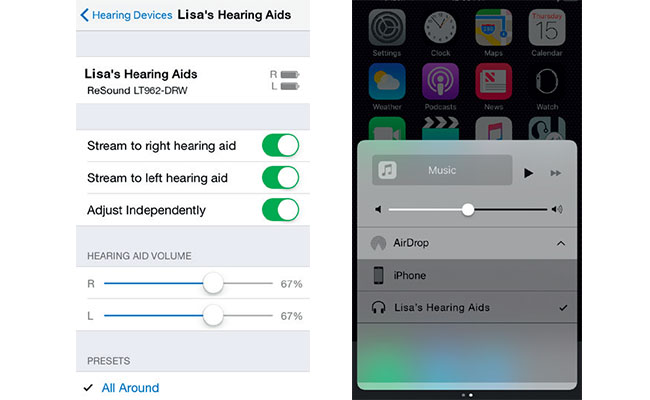 Live Listen turns your iPad into a remote microphone that sends sound to made-for-iPhone/iPad hearing aids and can help you hear a conversation in a noisy room or hear someone speaking across the room.
[Speaker Notes: Live Listen turns your iPad into a remote microphone that sends sound to made-for-iPhone/iPad hearing aids and can help you hear a conversation in a noisy room or hear someone speaking across the room.]
HEARING ACCESSIBILITY: TYPE TO SIRI
Type to ‌Siri‌ is a function designed for those who are unable or have difficulty speaking‌. When enabled, the iPad Home button activates ‌Siri‌ and brings up the keyboard to type a command to ‌Siri‌.
[Speaker Notes: Type to ‌Siri‌ is a function designed for those who are unable or have difficulty speaking‌. When enabled, the iPad Home button activates ‌Siri‌ and brings up the keyboard to type a command to ‌Siri‌.

Typed ‌Siri‌ commands, work just like spoken ‌Siri‌ commands - ‌Siri‌ will respond to questions like "What's the weather?“, "Where is the nearest Dutch Brothers?“, and “Open Go Talk Now”.

To enable Type to Siri:
Tap Settings
Tap Accessibility
Scroll down by sliding your finger up on the screen and tap on Siri
Toggle Type to Siri to On]
MOBILITY ACCESSIBILITY FEATURES
Mobility Accessibility features include:
Assistive Touch
Dictation
Motor Control Assistance
Predictive Text
Predictive Text
Switch Control
Touch Accommodations
Voice Control
[Speaker Notes: Mobility Accessibility features include:

Assistive Touch: Assistive Touch lets you adapt the Multi-Touch screen to your physical needs. So if you need to change an iPad gesture, such as pinch, you can make them accessible with just a tap of a finger.
Dictation: See Vision Accessibility features
Motor Control Assistance: You can turn off the “Gestures” function to deactivate taps and swipes that would normally cause an action to be performed to benefit those whose fine motor skills do not allow for precise gesture movements. To turn Gestures off: tap Settings, tap Home Screen & Dock, tap Multitasking, toggle Gestures to Off.
Platform Switching: Platform Switching allows you to use a single device to operate any other devices you have synced with your iCloud account.
Predictive Text: Predictive Text adjusts results based on who you’re talking to and what you’ve said before.
Switch Control: Switch Control allows you to navigate sequentially through onscreen items and perform specific actions using a variety of Bluetooth-enabled switch hardware.
Touch Accommodations: With Touch Accommodations you can adjust how the screen responds to your touch. Control how long you touch before it’s recognized or whether repeat touches are ignored.
Voice Control: Voice Control lets you fully control your iPad using only your voice.]
MOBILITY: ASSISTIVE TOUCH
To turn Assistive Touch on:
Tap Settings
Tap Accessibility
Tap Touch
Tap Assistive Touch
Toggle Assistive Touch to On
[Speaker Notes: Assistive Touch helps you use iPad if you have difficulty touching the screen or pressing the buttons. You can use Assistive Touch without any accessory to perform actions or gestures that are difficult for you. You can also use a compatible adaptive accessory (such as a joystick) together with Assistive Touch to control iPad.

With Assistive Touch, you can use a simple tap (or the equivalent on your accessory) to perform actions such as the following:
Open the Assistive Touch menu
Go to the Home screen
Double-tap
Perform multi-finger gestures
Perform scroll gestures 
Summon Siri
Access Control Center, notifications, Lock screen, or App Switcher
Adjust the volume on iPad
Shake iPad
Take a screenshot
Use Apple Pay
Speak screen
Adjust dwell settings 
Control Analytics
Restart iPad

To turn Assistive Touch on:
Tap Settings
Tap Accessibility
Tap Touch
Tap Assistive Touch
Toggle Assistive Touch to On]
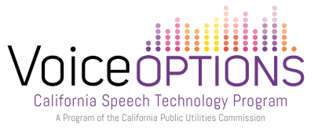 QUESTIONS?
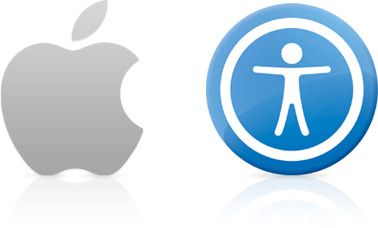 Please visit Apple’s website at https://www.apple.com/accessibility/ipad/ for more information on Accessibility features.
[Speaker Notes: For nearly all of the Accessibility features on the iPad there is a wealth of step-by-step walk-throughs and training videos. There are even entire courses that can be taken to learn about the accessibility features. I encourage all of you to look into these features so that you are informed enough on them to recommend or even demonstrate some of these features to Voice Options consumers.]